Bruttokansantuote asukasta kohti seutukunnittain 2021
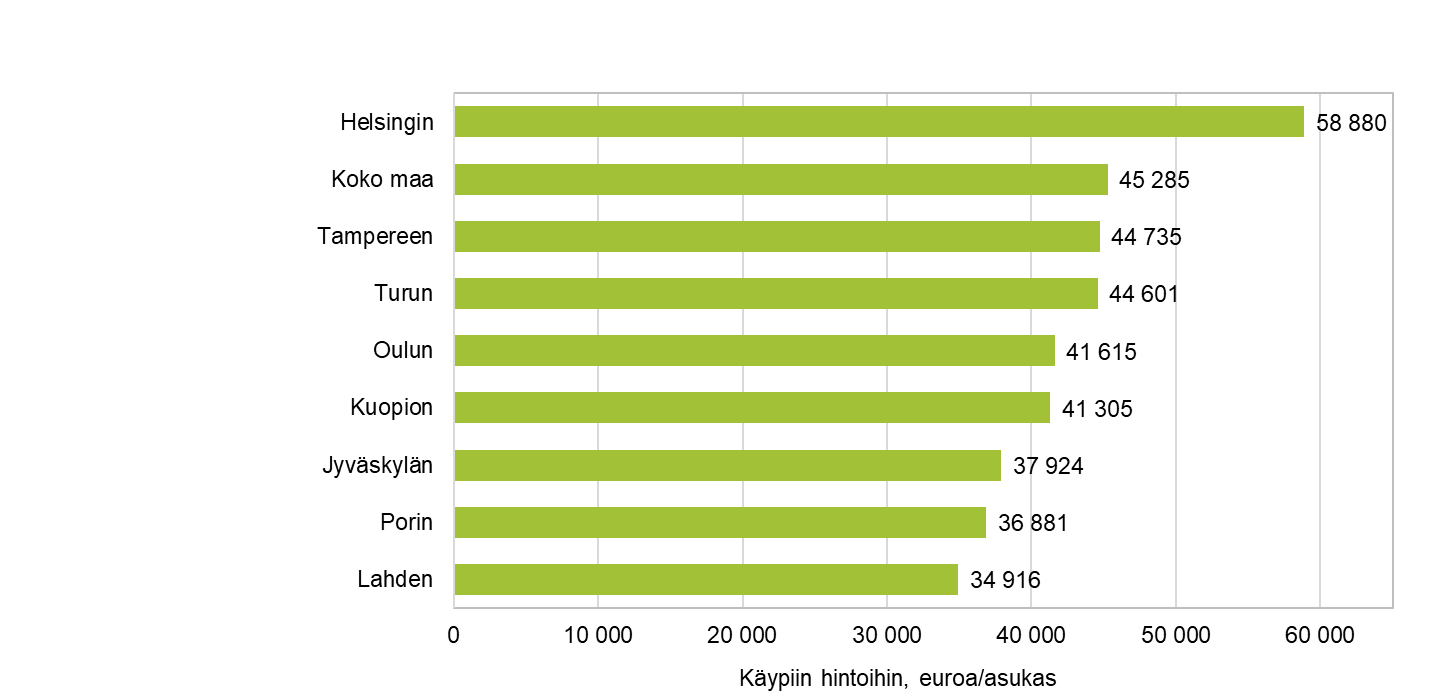 1
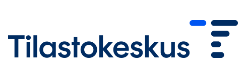 7.12.2023